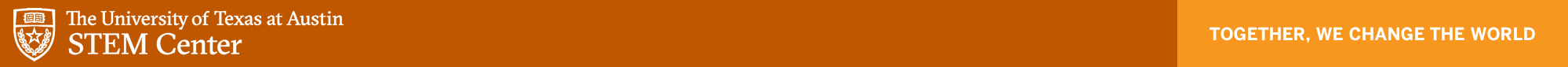 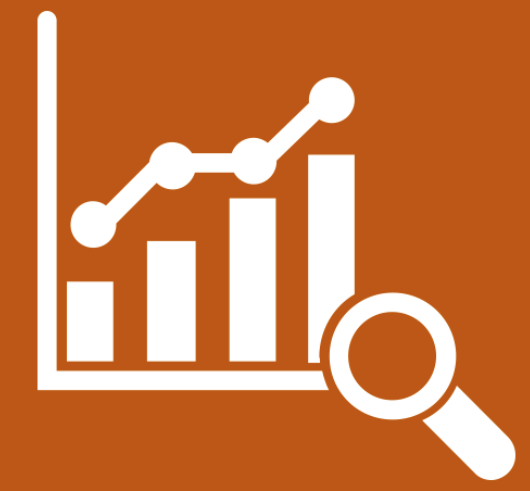 Streamlining Evaluation
“Steal This” Session
Evaluation Services
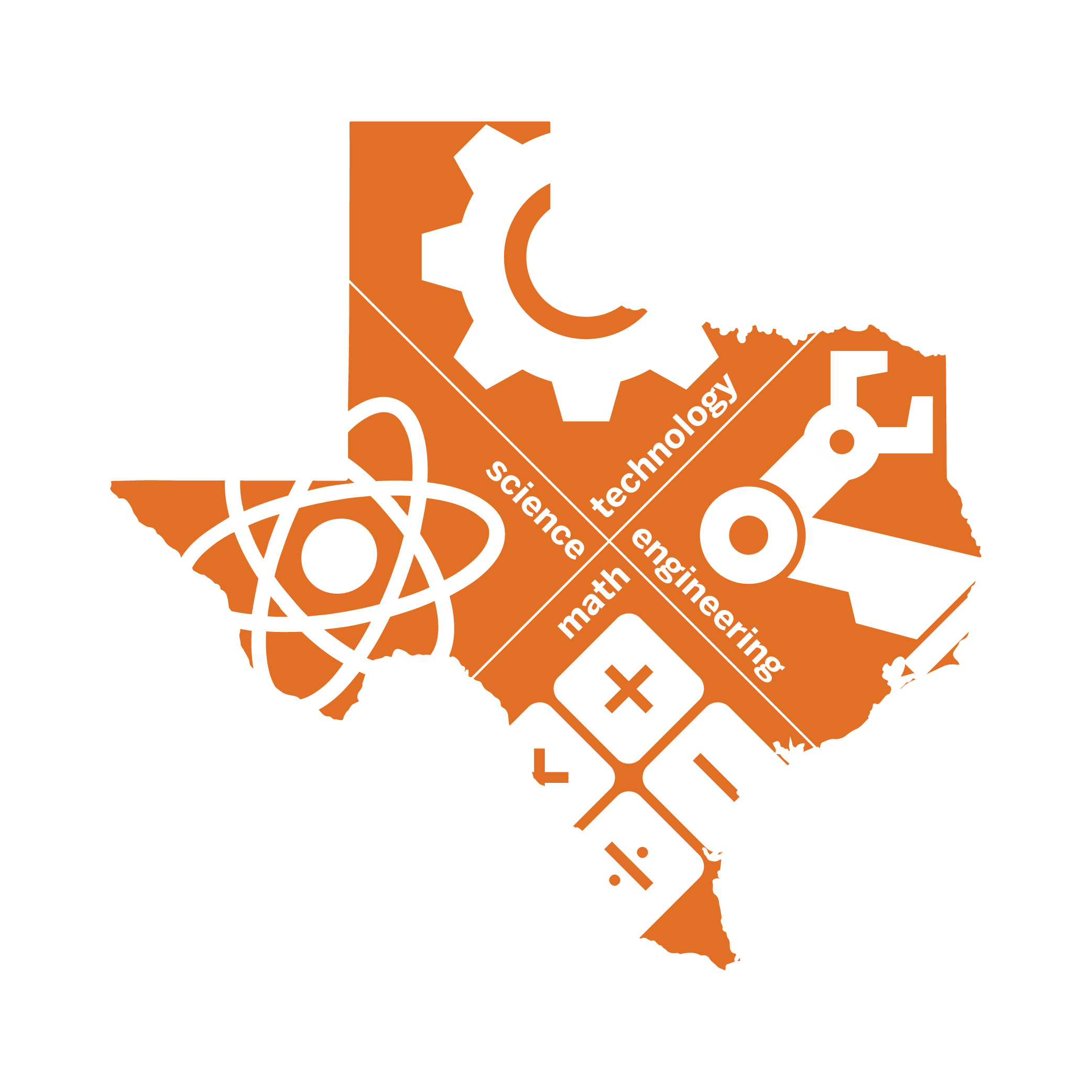 100kin10 Summit  •  March 2019  •  San Diego, CA .
Lisa Garbrecht, Ph.D.
Director of Evaluation Services
The University of Texas at Austin
lgarbrecht@utexas.edu 
STEMcenter@utexas.edu
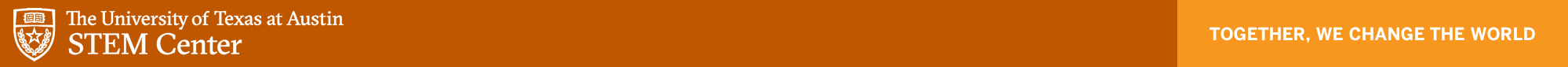 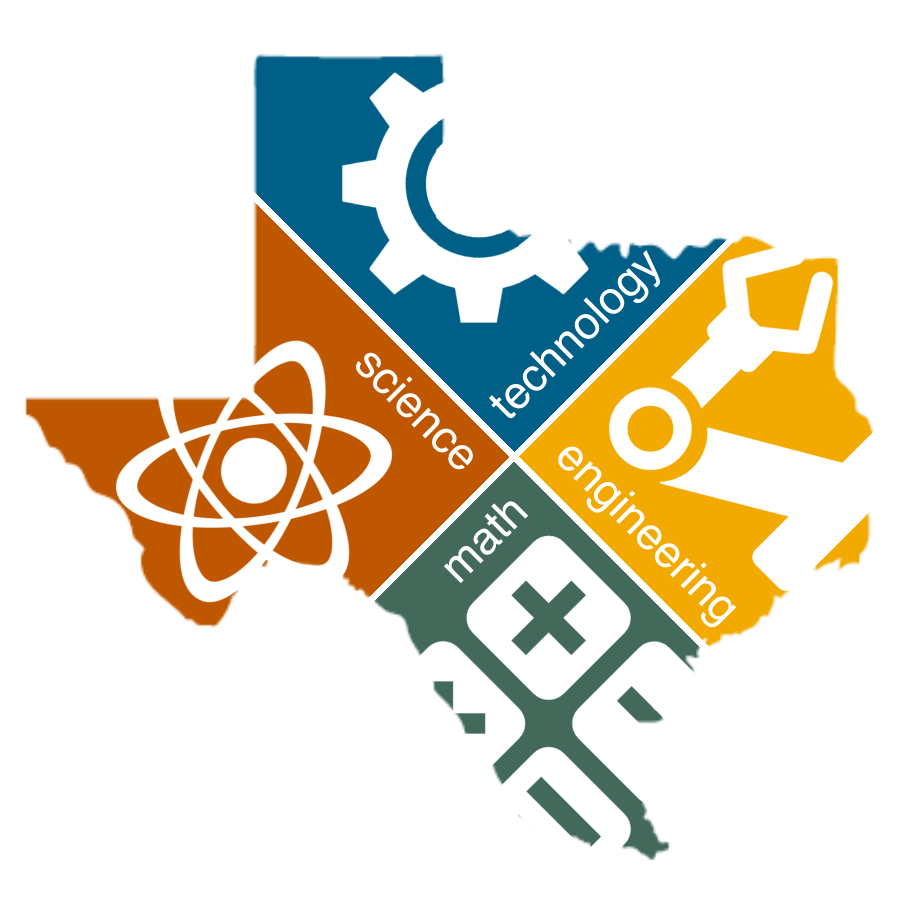 STEM Center Evaluation Services
 
Mission: Improving the teaching & learning of STEM

Evaluation Services provided across Texas and beyond 
Evaluate internal and external programs
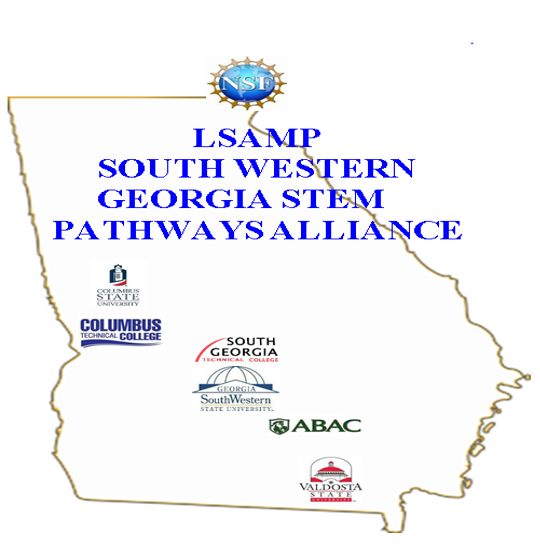 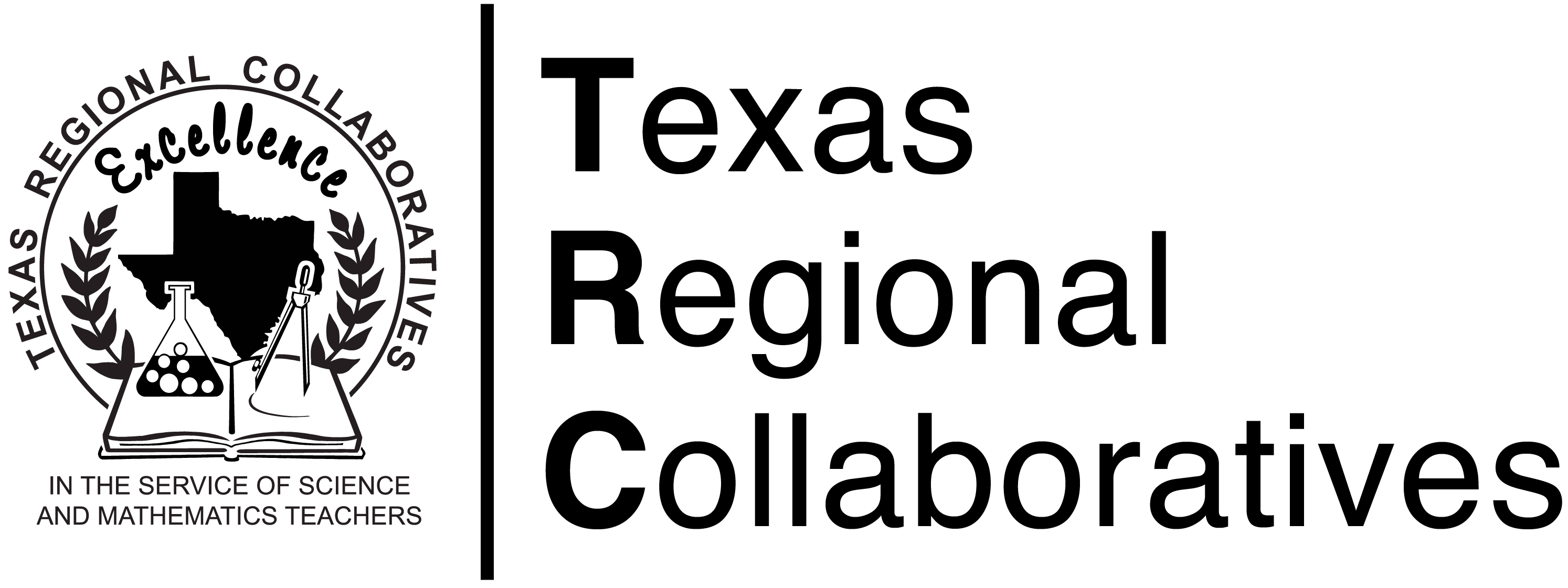 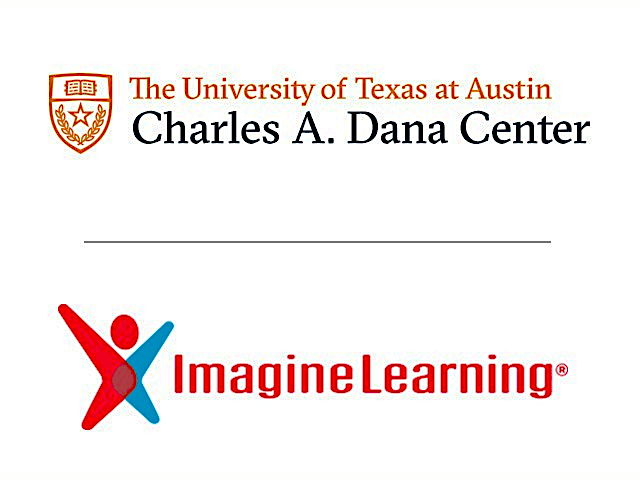 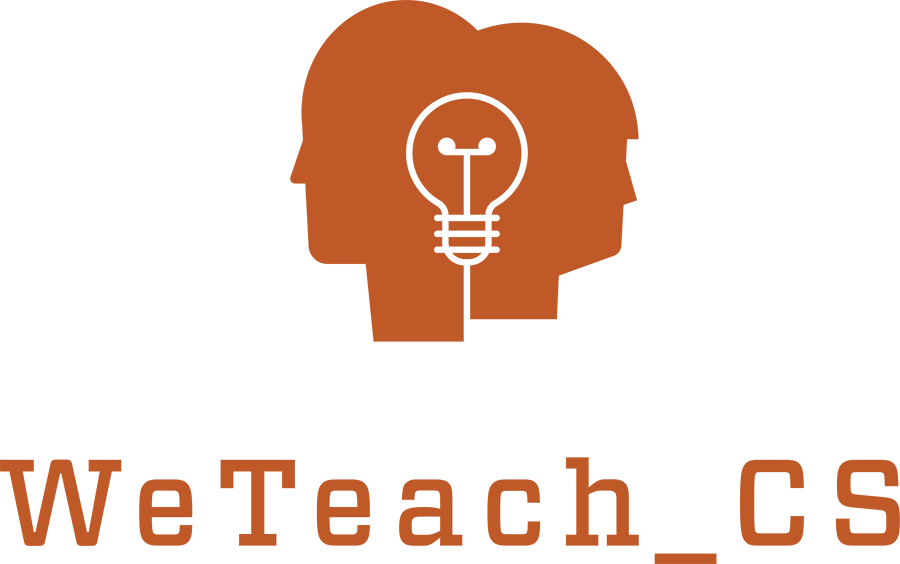 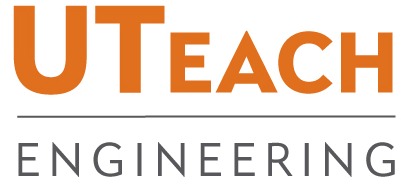 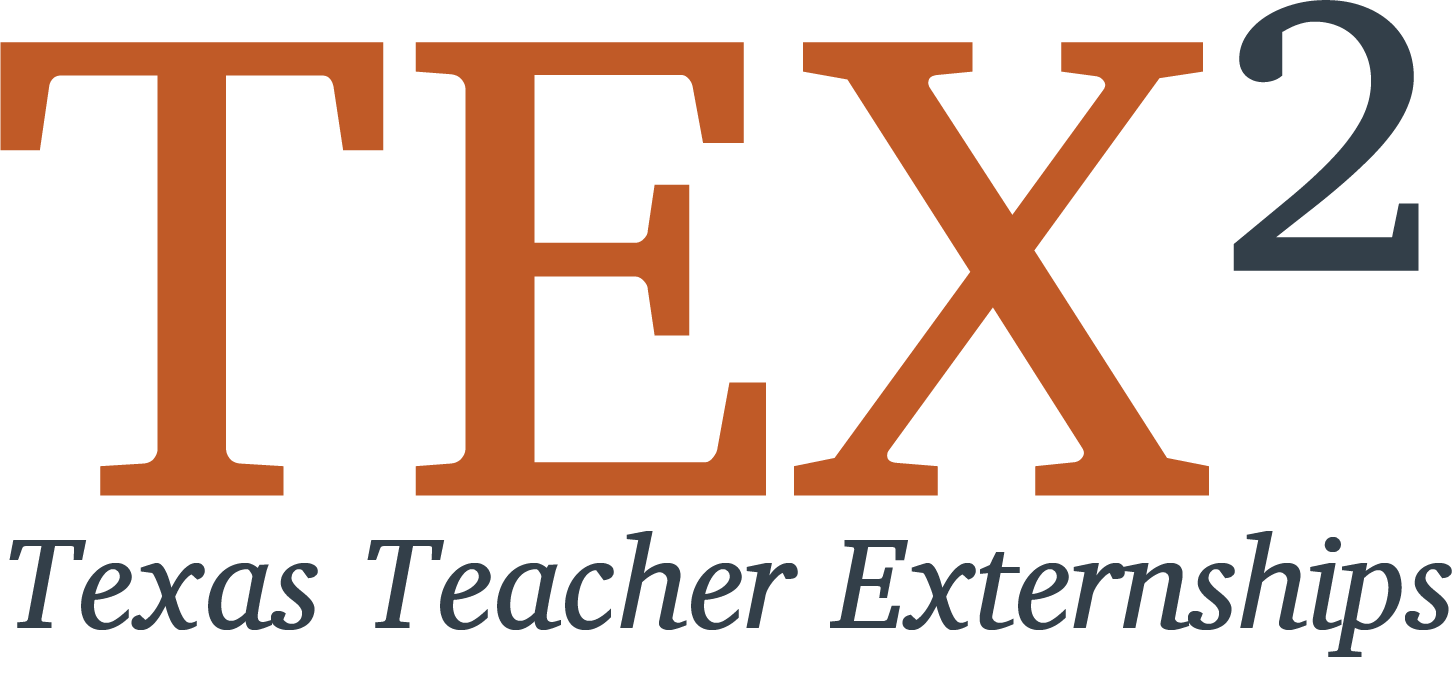 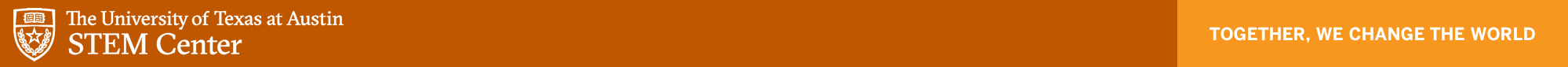 Challenges Encountered

Overly ambitious evaluations 
Limited access to collect data
Lack of time
Survey fatigue
Low response rate
Questionable data
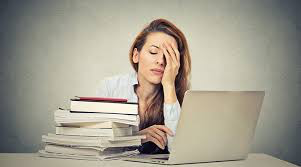 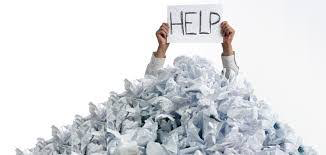 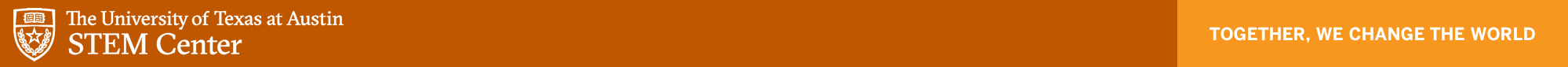 Lessons Learned

Decide what you NEED to know and the best sources for those data 
What are the program goals?
Who will use the data?
How will they use it?
Who can provide the data needed?
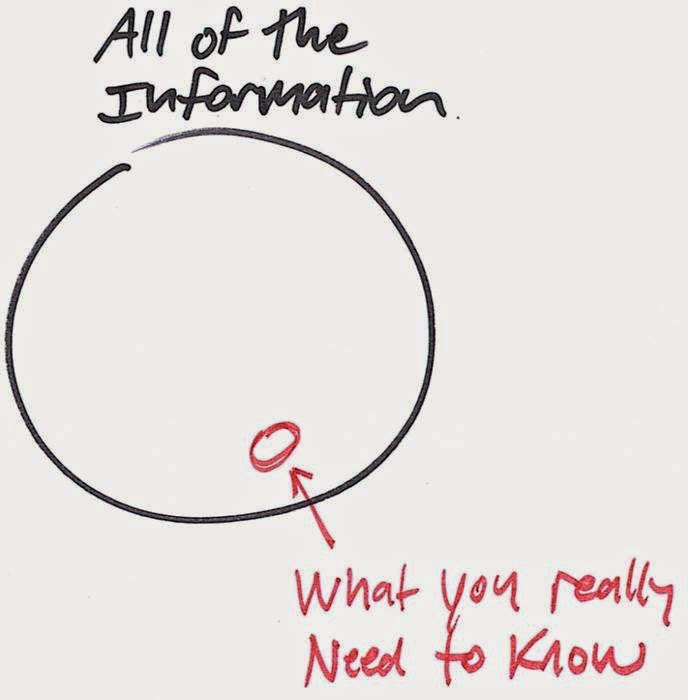 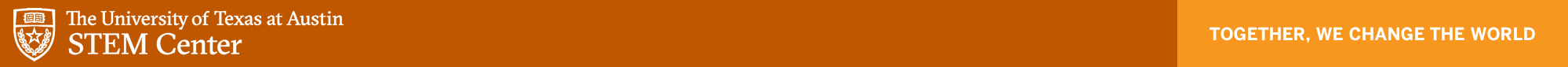 Lessons Learned

2.  Integrate evaluation into program structures 
Collect data electronically as part of program activities
Collect baseline data when participants register or apply
Add evaluation items to online assessments
Create curricular activities that provide evaluative data and benefit the teacher
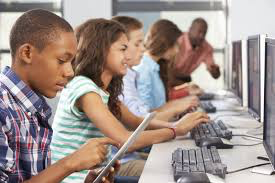 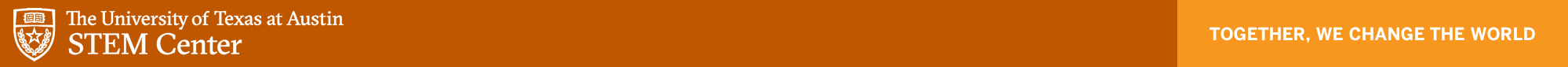 Lessons Learned

Use statewide or district data sources 
Obtain demographic or outcome data from existing sources
Provide template, training and user-friendly directions to district personnel providing data
Seek district input on data and template
Share findings to sustain participation
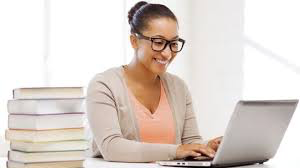 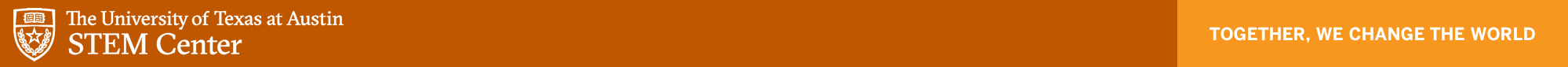 Key Takeaways
 
Collaborate to prioritize data needed and best sources
Automate and integrate data collection to increase response rates and minimize burden
Use and engage other data sources to obtain more reliable data
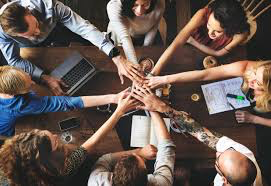